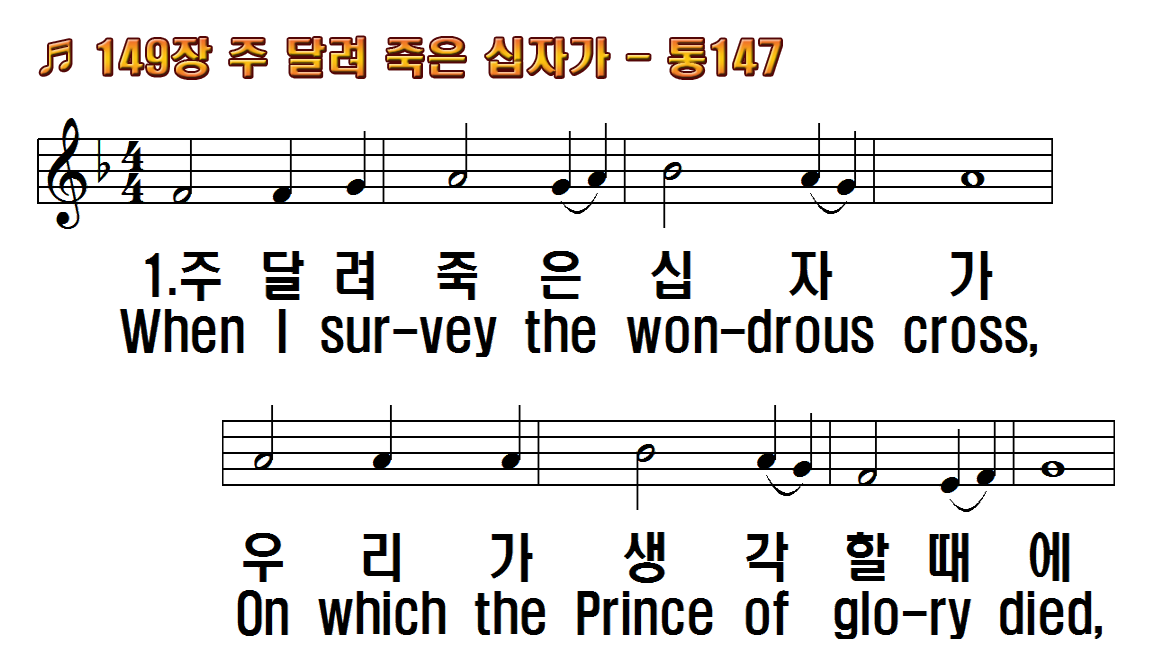 1.주 달려 죽은 십자가
2.죽으신 구주밖에는
3.못 박힌 손발 보오니
4.온 세상 만물 가져도
1.When I survey the wondrous
2.Forbid it, Lord, that I should
3.See, from His head, His
4.Were the whole realm of
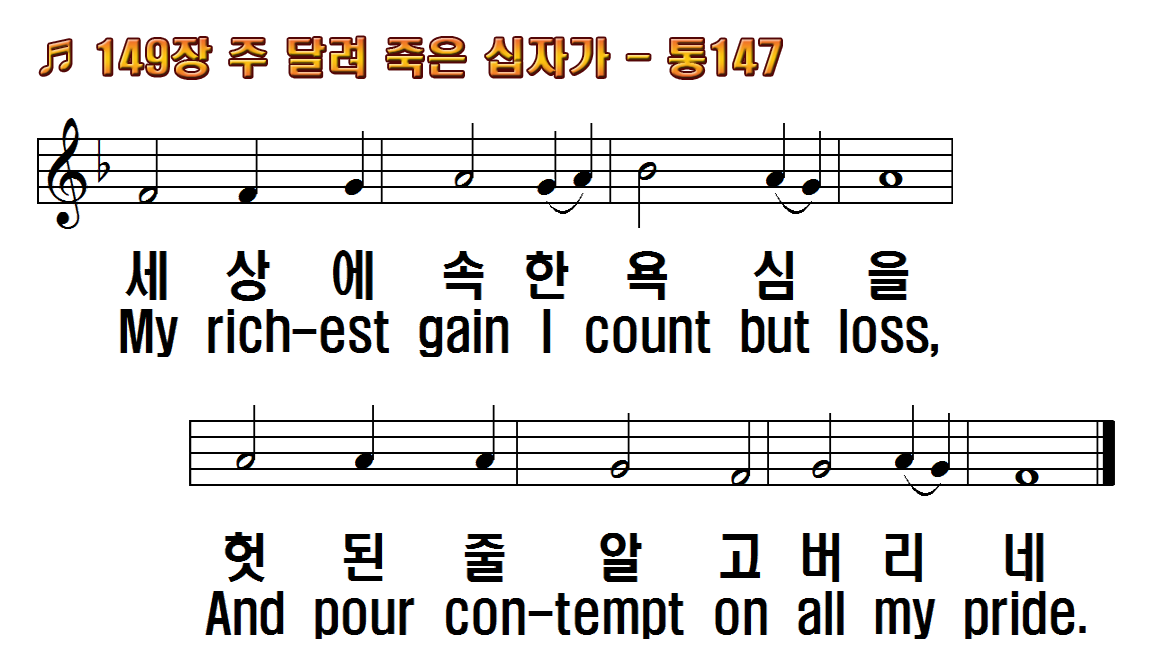 1.주 달려 죽은 십자가
2.죽으신 구주밖에는
3.못 박힌 손발 보오니
4.온 세상 만물 가져도
1.When I survey the wondrous
2.Forbid it, Lord, that I should
3.See, from His head, His
4.Were the whole realm of
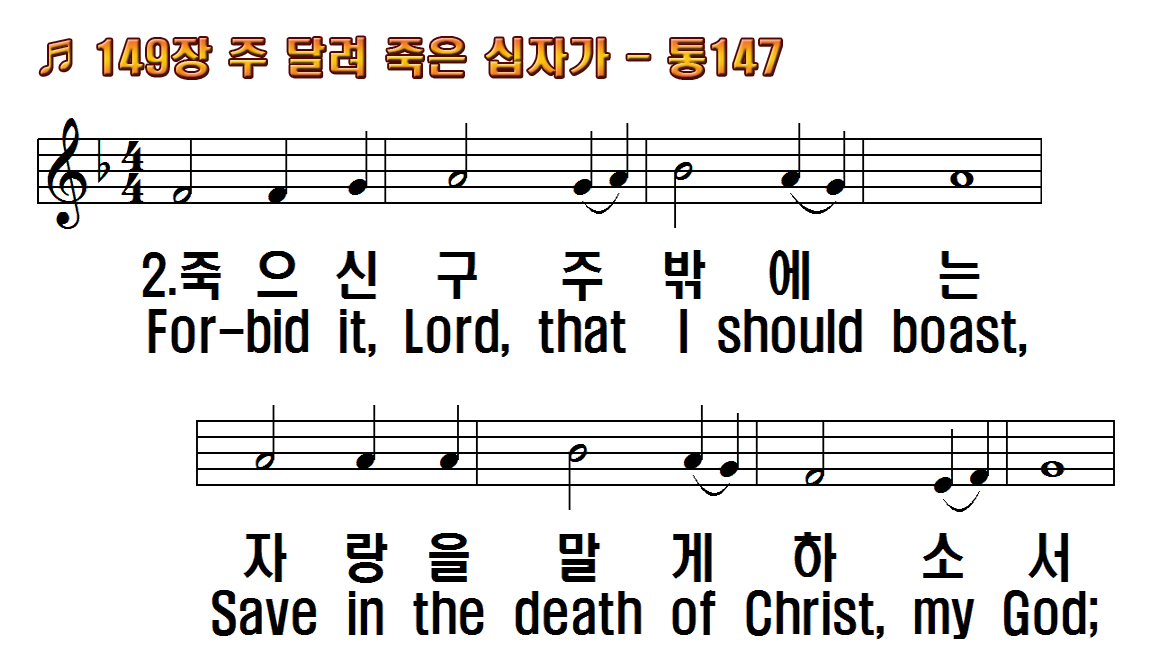 1.주 달려 죽은 십자가
2.죽으신 구주밖에는
3.못 박힌 손발 보오니
4.온 세상 만물 가져도
1.When I survey the wondrous
2.Forbid it, Lord, that I should
3.See, from His head, His
4.Were the whole realm of
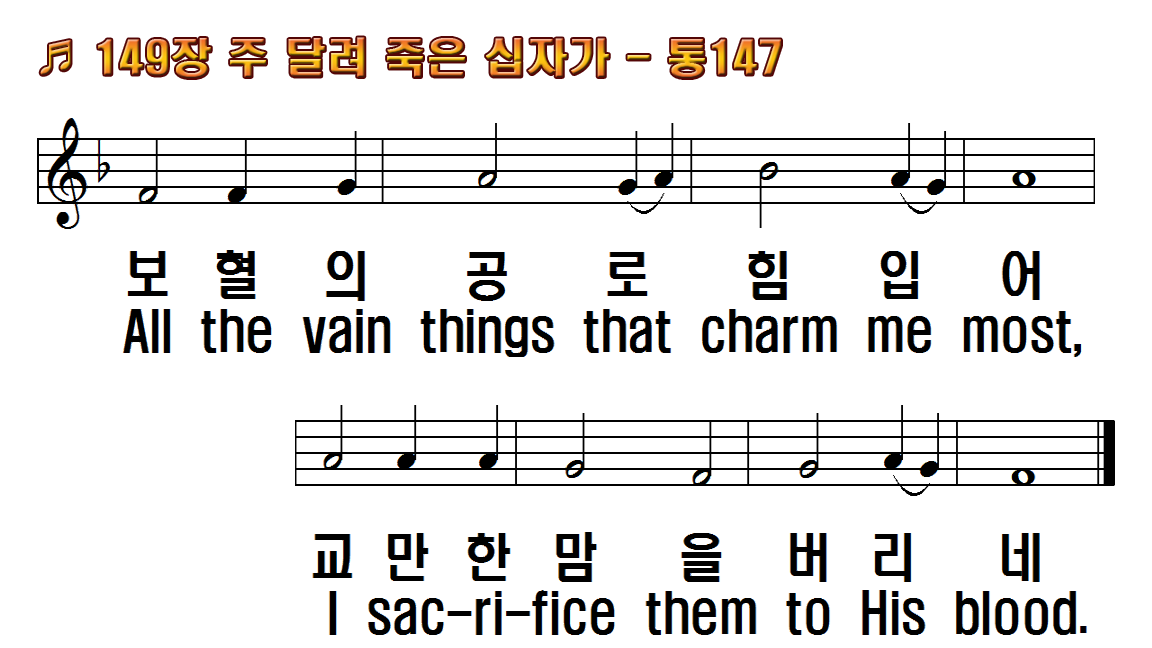 1.주 달려 죽은 십자가
2.죽으신 구주밖에는
3.못 박힌 손발 보오니
4.온 세상 만물 가져도
1.When I survey the wondrous
2.Forbid it, Lord, that I should
3.See, from His head, His
4.Were the whole realm of
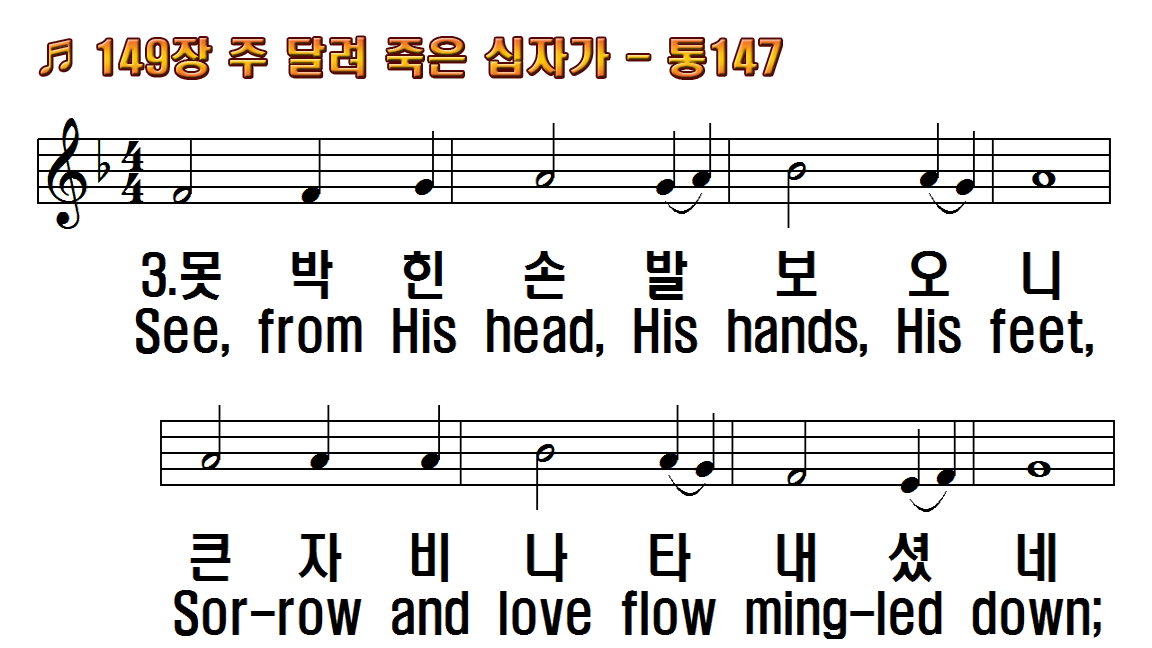 1.주 달려 죽은 십자가
2.죽으신 구주밖에는
3.못 박힌 손발 보오니
4.온 세상 만물 가져도
1.When I survey the wondrous
2.Forbid it, Lord, that I should
3.See, from His head, His
4.Were the whole realm of
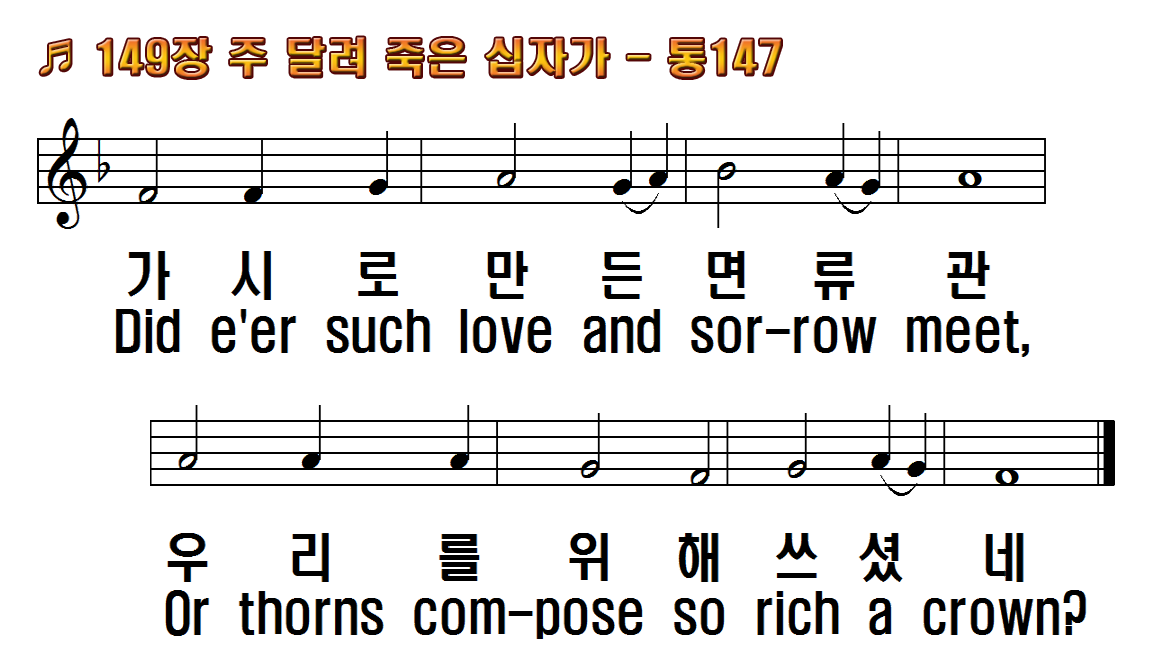 1.주 달려 죽은 십자가
2.죽으신 구주밖에는
3.못 박힌 손발 보오니
4.온 세상 만물 가져도
1.When I survey the wondrous
2.Forbid it, Lord, that I should
3.See, from His head, His
4.Were the whole realm of
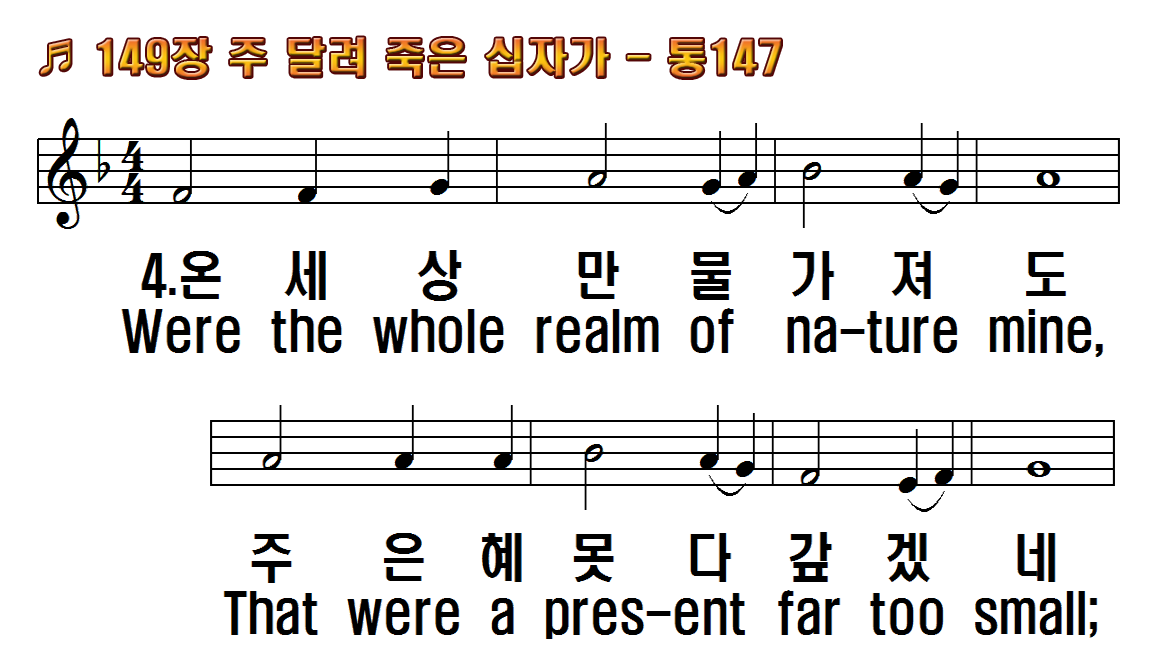 1.주 달려 죽은 십자가
2.죽으신 구주밖에는
3.못 박힌 손발 보오니
4.온 세상 만물 가져도
1.When I survey the wondrous
2.Forbid it, Lord, that I should
3.See, from His head, His
4.Were the whole realm of
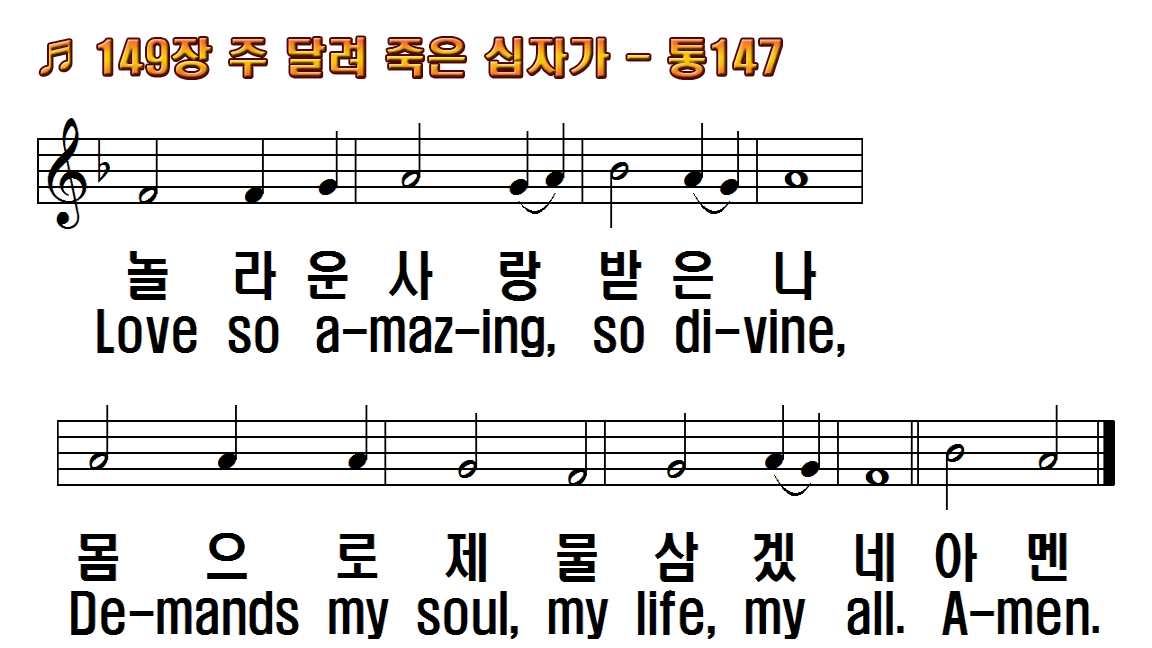 1.주 달려 죽은 십자가
2.죽으신 구주밖에는
3.못 박힌 손발 보오니
4.온 세상 만물 가져도
1.When I survey the wondrous
2.Forbid it, Lord, that I should
3.See, from His head, His
4.Were the whole realm of
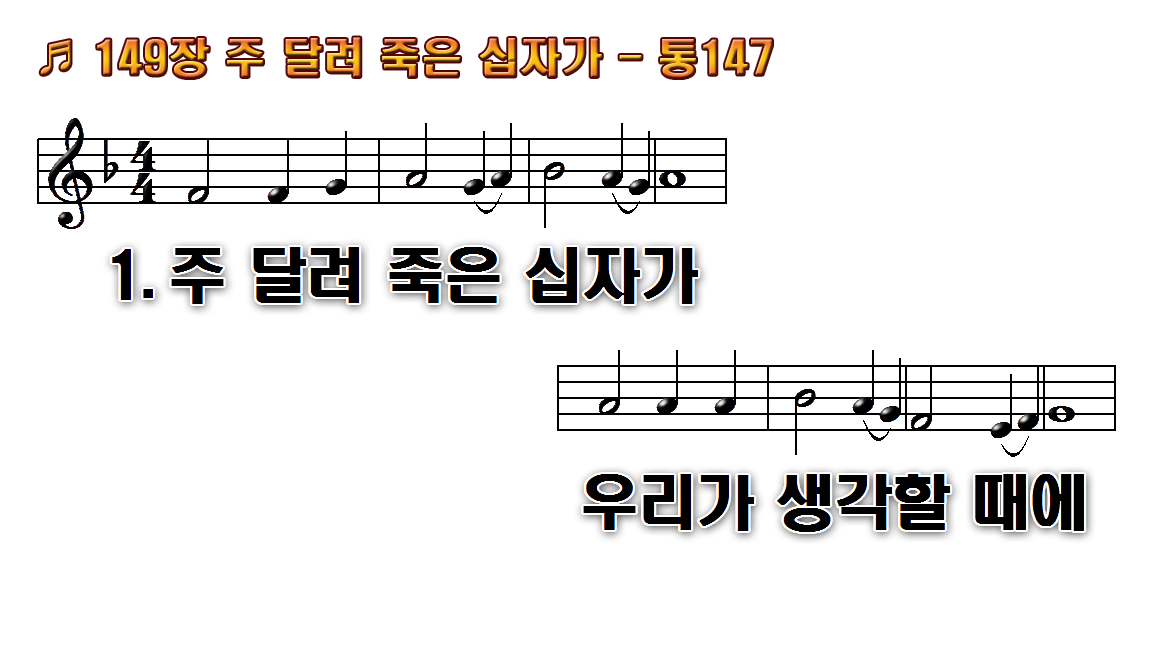 1.주 달려 죽은 십자가 우리가
2.죽으신 구주밖에는 자랑을
3.못 박힌 손발 보오니 큰 자비
4.온 세상 만물 가져도 주 은혜
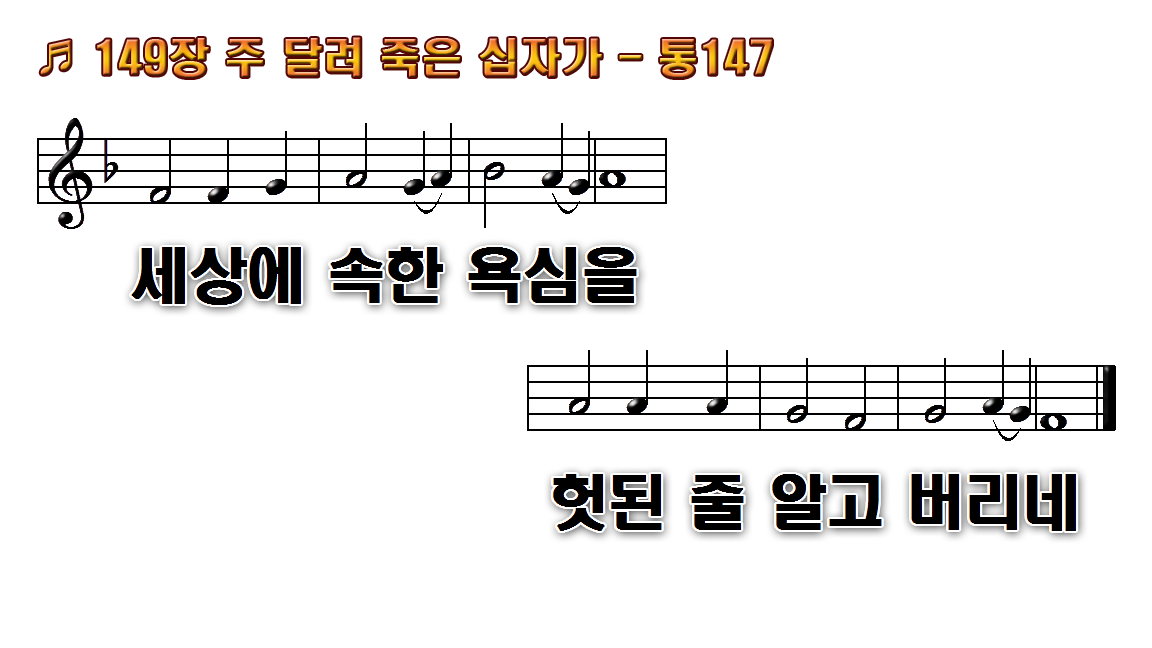 1.주 달려 죽은 십자가 우리가
2.죽으신 구주밖에는 자랑을
3.못 박힌 손발 보오니 큰 자비
4.온 세상 만물 가져도 주 은혜
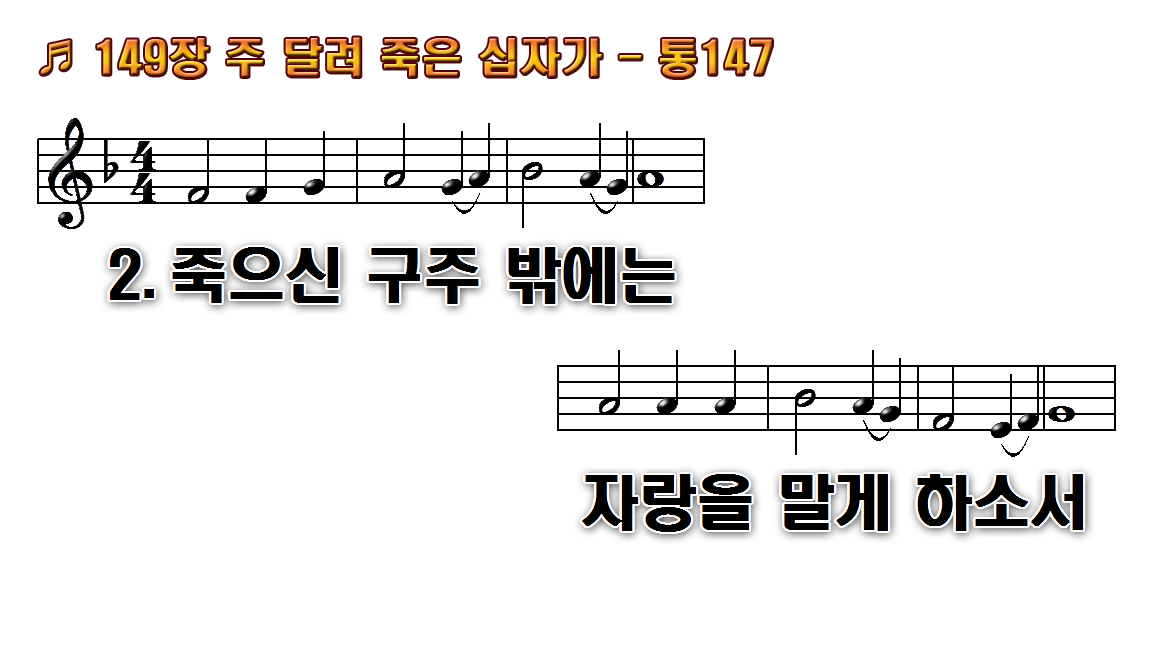 1.주 달려 죽은 십자가 우리가
2.죽으신 구주밖에는 자랑을
3.못 박힌 손발 보오니 큰 자비
4.온 세상 만물 가져도 주 은혜
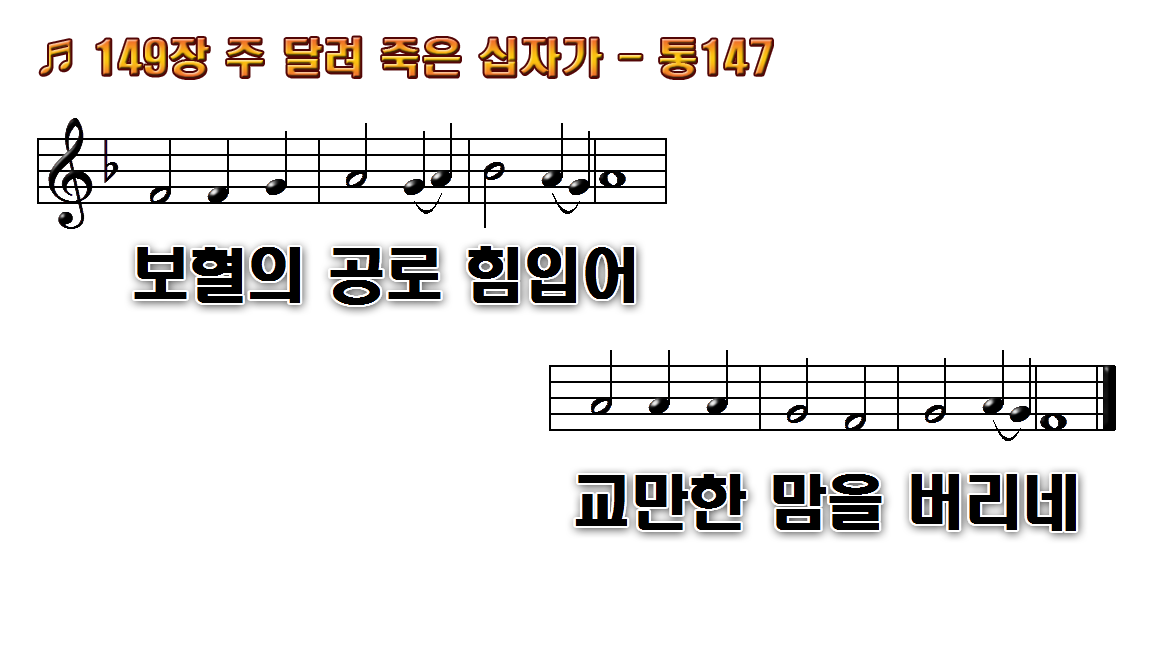 1.주 달려 죽은 십자가 우리가
2.죽으신 구주밖에는 자랑을
3.못 박힌 손발 보오니 큰 자비
4.온 세상 만물 가져도 주 은혜
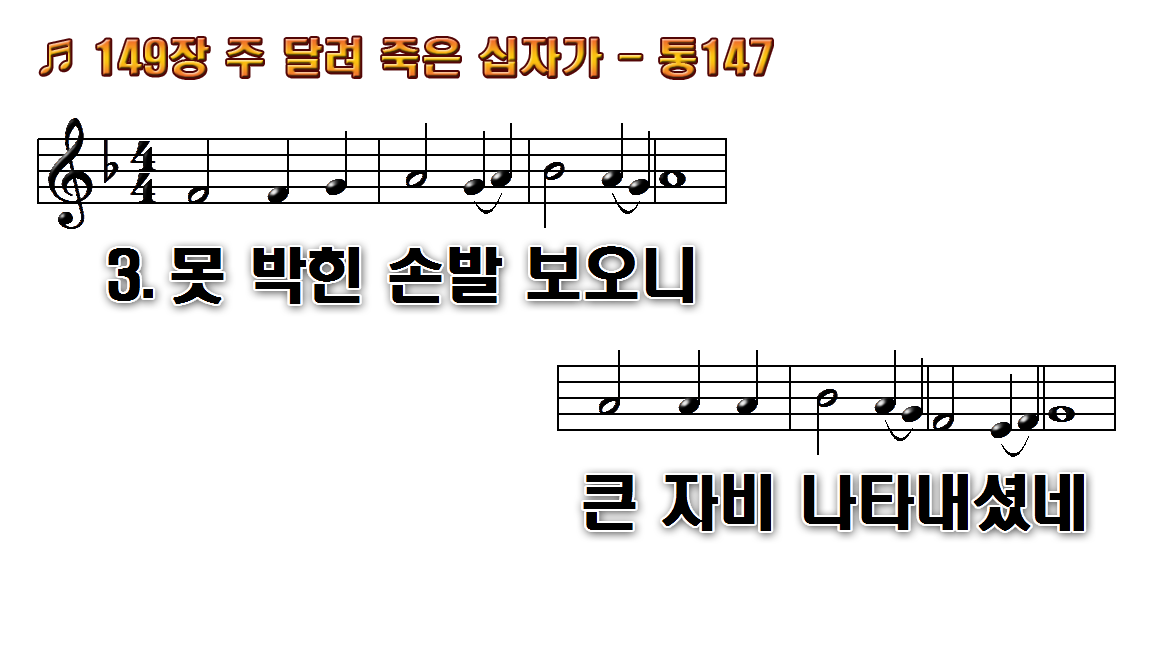 1.주 달려 죽은 십자가 우리가
2.죽으신 구주밖에는 자랑을
3.못 박힌 손발 보오니 큰 자비
4.온 세상 만물 가져도 주 은혜
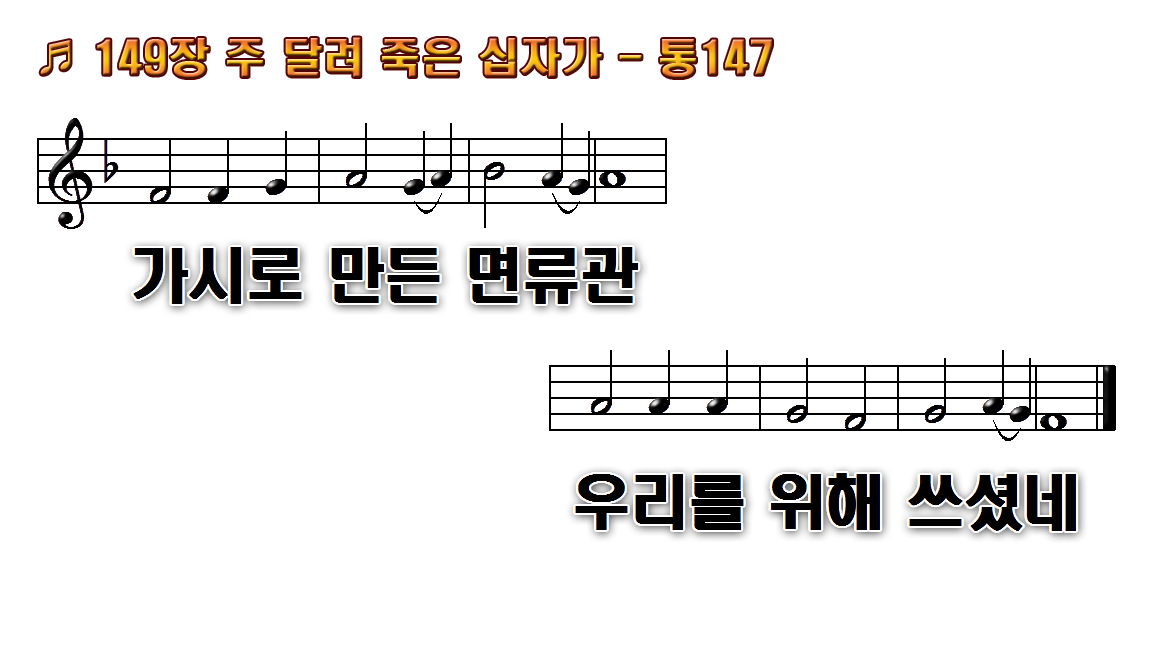 1.주 달려 죽은 십자가 우리가
2.죽으신 구주밖에는 자랑을
3.못 박힌 손발 보오니 큰 자비
4.온 세상 만물 가져도 주 은혜
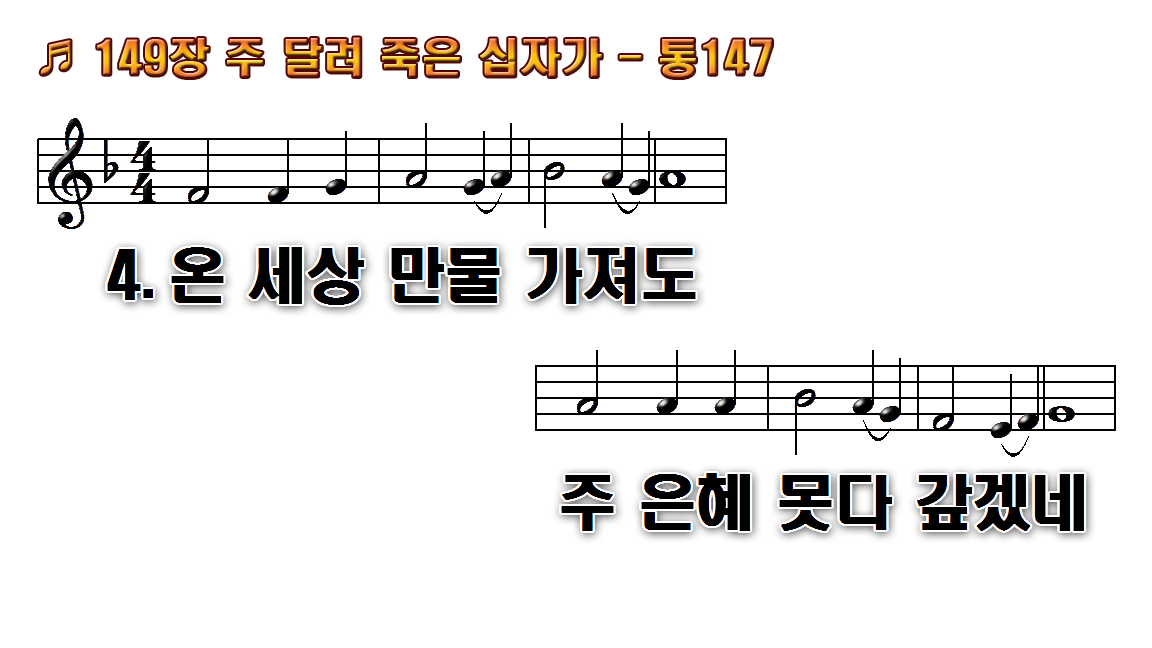 1.주 달려 죽은 십자가 우리가
2.죽으신 구주밖에는 자랑을
3.못 박힌 손발 보오니 큰 자비
4.온 세상 만물 가져도 주 은혜
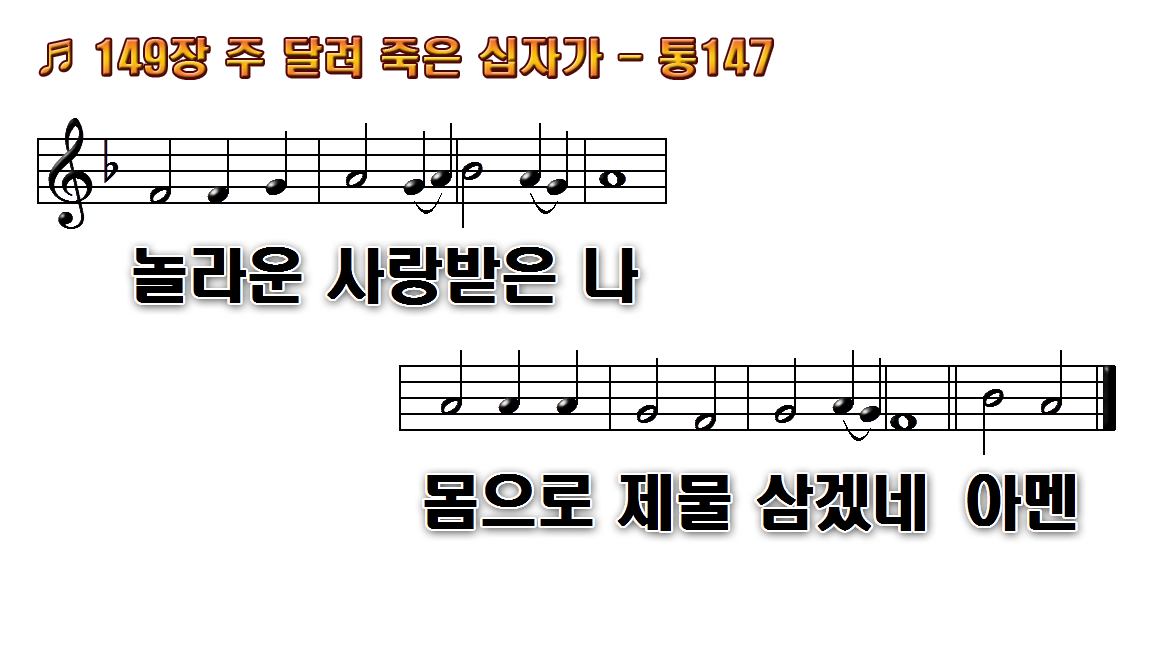 1.주 달려 죽은 십자가 우리가
2.죽으신 구주밖에는 자랑을
3.못 박힌 손발 보오니 큰 자비
4.온 세상 만물 가져도 주 은혜
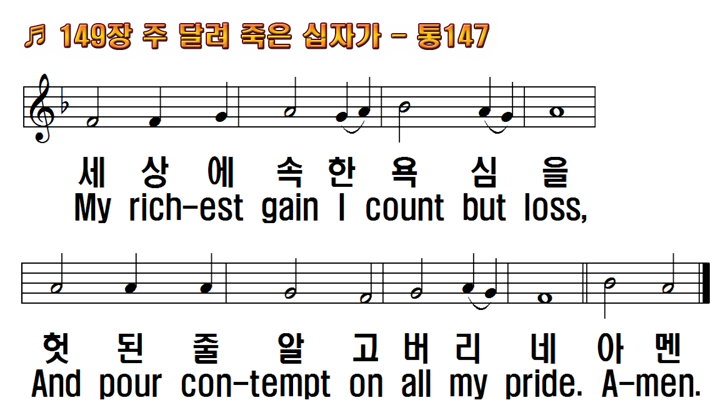 1.주 달려 죽은 십자가
2.죽으신 구주밖에는
3.못 박힌 손발 보오니
4.온 세상 만물 가져도
1.When I survey the wondrous
2.Forbid it, Lord, that I should
3.See, from His head, His
4.Were the whole realm of
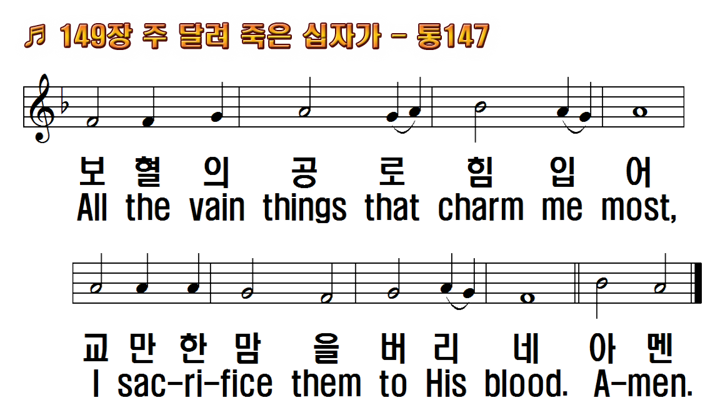 1.주 달려 죽은 십자가
2.죽으신 구주밖에는
3.못 박힌 손발 보오니
4.온 세상 만물 가져도
1.When I survey the wondrous
2.Forbid it, Lord, that I should
3.See, from His head, His
4.Were the whole realm of
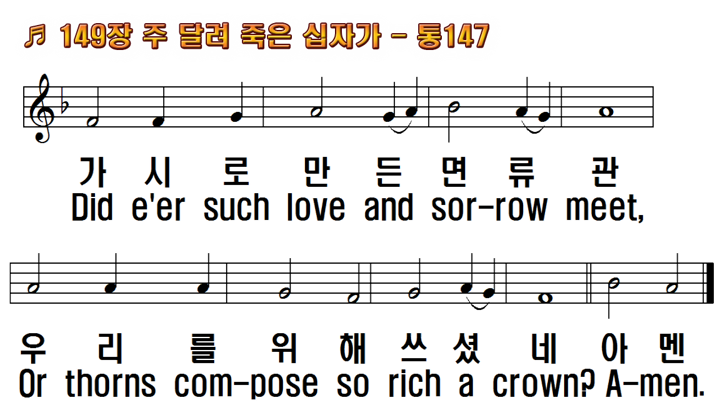 1.주 달려 죽은 십자가
2.죽으신 구주밖에는
3.못 박힌 손발 보오니
4.온 세상 만물 가져도
1.When I survey the wondrous
2.Forbid it, Lord, that I should
3.See, from His head, His
4.Were the whole realm of